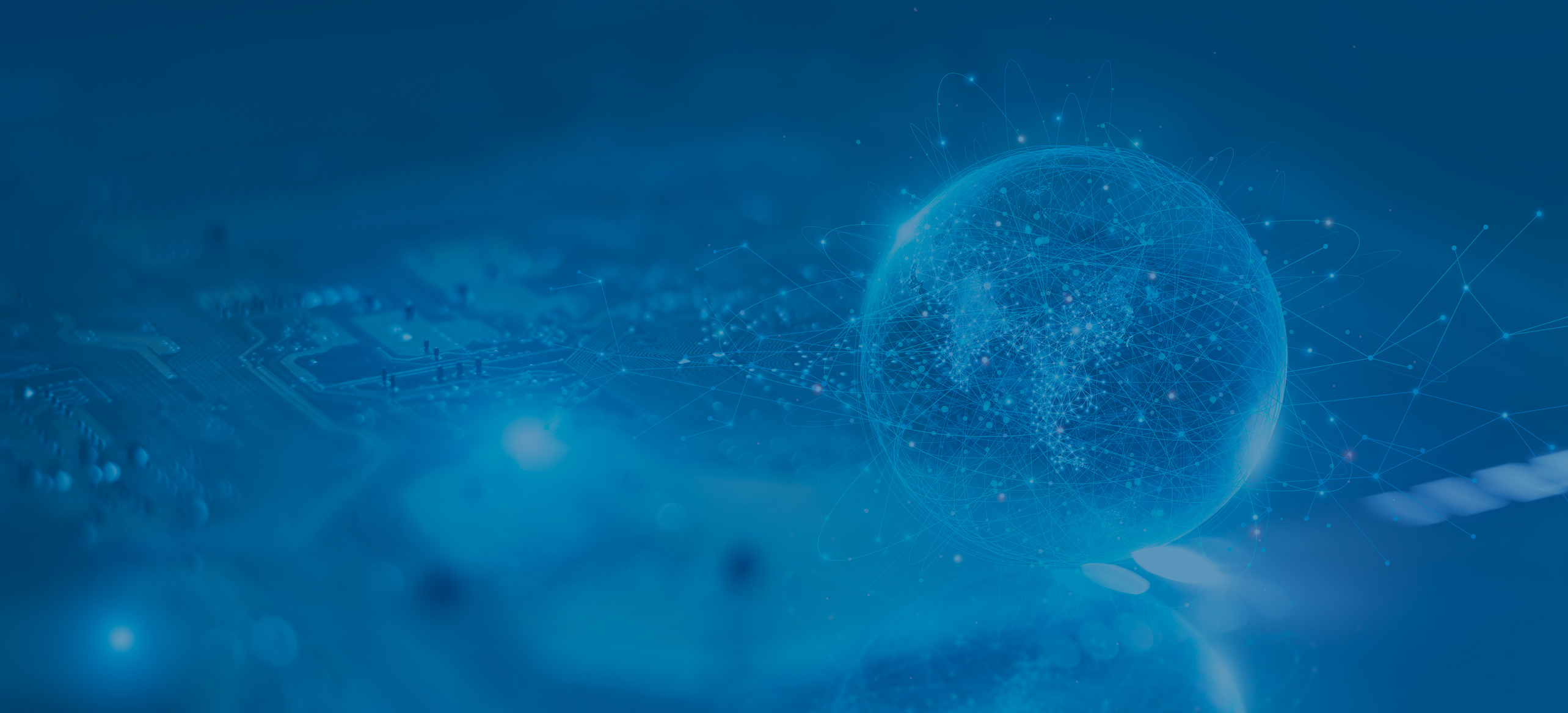 TECHNOLOGY RESOURCE PARTNER FOCUS GROUP: SUMMITAS
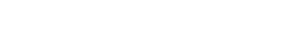 August 1, 2024